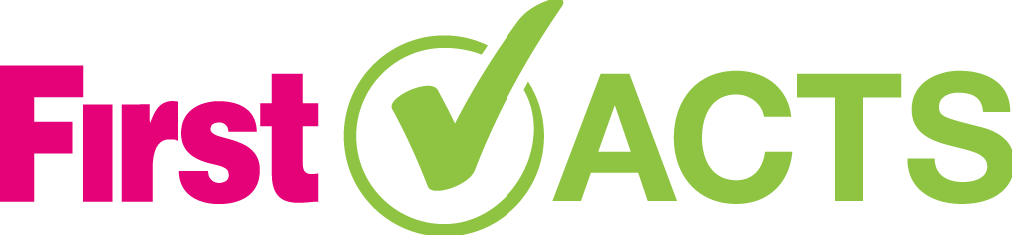 School User’s GuideReviewing an Incident ReportOctober 2013
First ACTS: High-Level Process
This guide focuses         on these steps
2
1
Parent notification:
E-mail
Letter
FS User/driver Creates Incident Report (IR)
If required, Report viewed at FS, approved
Informational E-mail sent to District/ School staff
First ACTS
System
5
Design based on two key principles:
Easy-to-use, intuitive tool for FS & schools
Flexibility to support a variety of local processes from diverse schools/districts, large and small
3
4
E-mail notification sent back to FS User
Email Notification to School Reviewer
Reviewer reads IR, takes action
2
First ACTS: School Reviewers
First ACTS supports two types of school/district users:
School Reviewers – Designated individuals who can review and take action in Incident Reports
Informational Users – Users who can review Incident Reports in the system, but cannot take specific actions on them

Further, School Reviewers can be assigned to schools as following:
To a single school 
To multiple schools
To a subset of a single school (e.g. 10th grade, last names starting with A – F, etc.)

Unless setup otherwise, School Reviewers will generally receive email notifications whenever new Incident Reports are created for students assigned to them as Reviewer
First ACTS: New Incident Report Created
When an Incident Report is completed by First Student, the School Reviewer(s) assigned will receive an email notification from the system like the following:
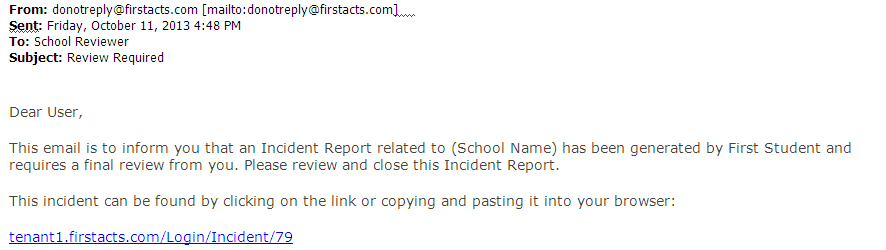 As the above message outlines, to open the Incident Report, the School Reviewer can simply click on the link in the message.  This will take the Reviewer to the First ACTS login screen
First ACTS: Logging into First ACTS
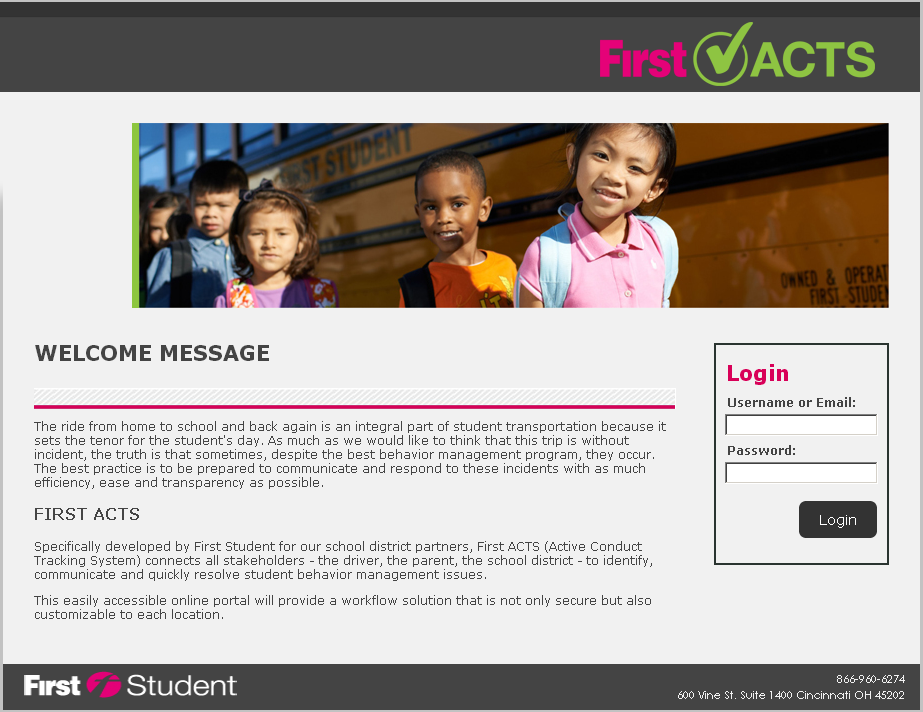 When the School Reviewer clicks on the link in the email notification, this First ACTS login screen is opened 
Each School Reviewer should receive a “New Account Created” email message with their system Username and initial Password 
Use these credentials to log into the system.  New users will be prompted to update password
Once logged into the system, the new Incident Report will open and be ready for review
First ACTS: Reviewing an Incident Report - 1
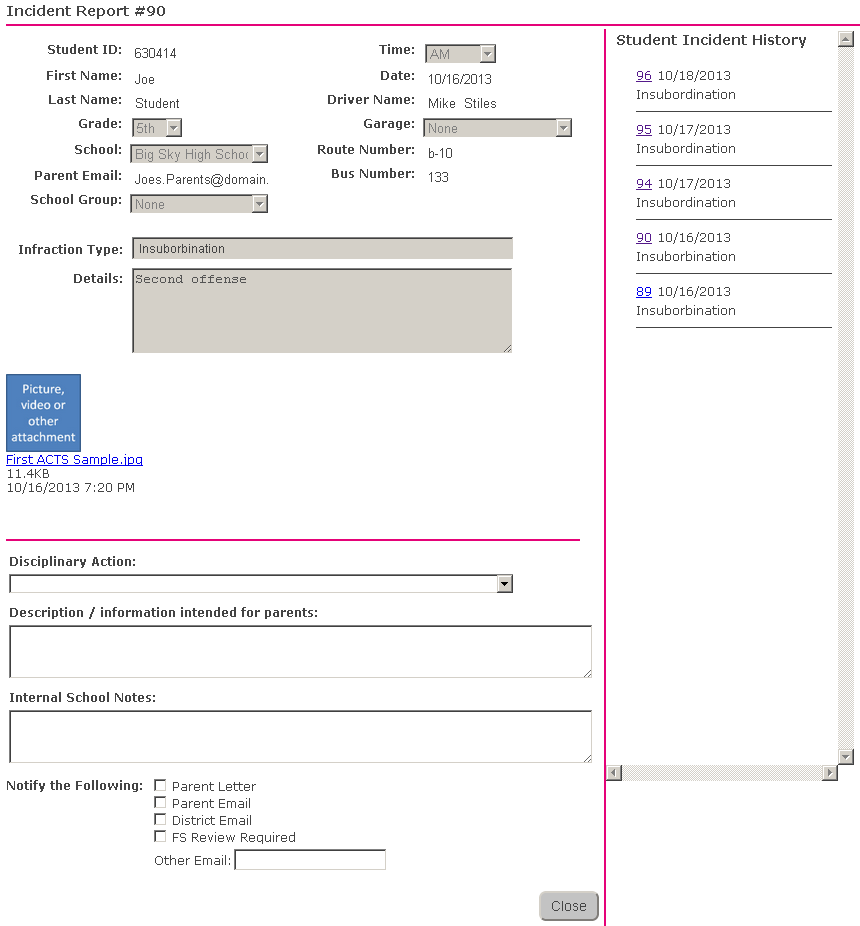 Once logged into the system, the new Incident Report is presented
The upper-left portion of page, can be contains all of the incident data as logged by First Student.  Pictures or videos, if applicable
If this student has been involved in any other incidents, these are displayed to the right.  User may view these incidents by clicking on the Incident Number
1.
2.
First ACTS: Reviewing an Incident Report - 2
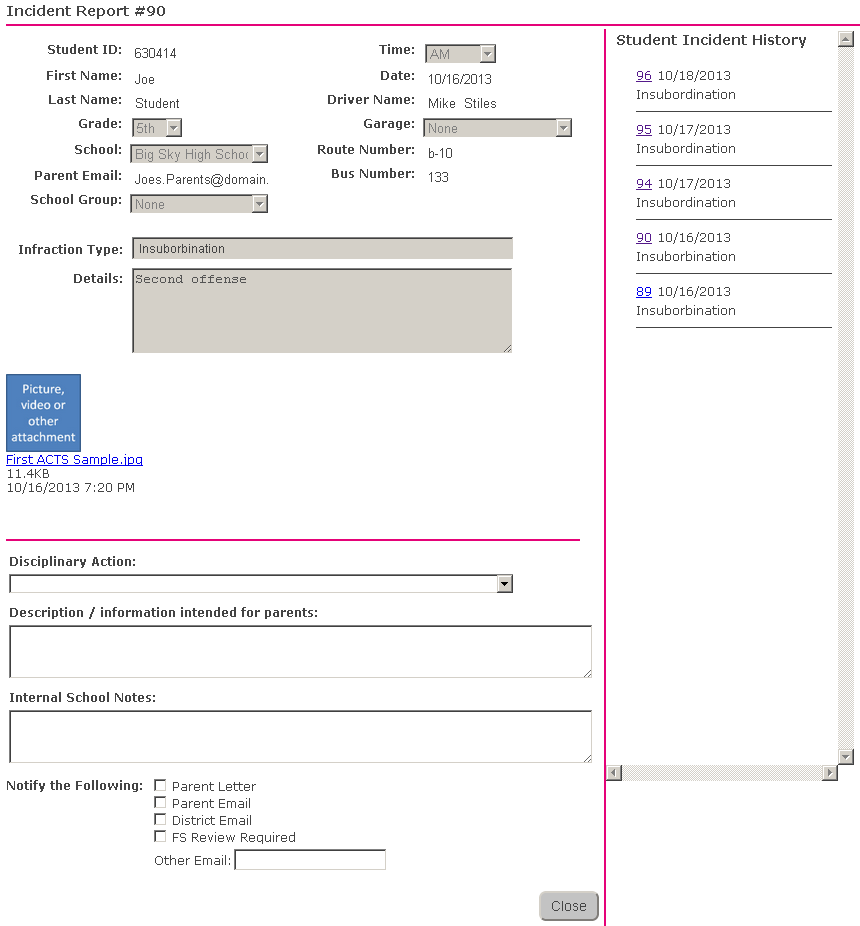 1. School Reviewer reviews the Incident Report (above) and completes the bottom portion of the form:
Disciplinary Action – this is a pull-down menu of predefined actions
“Description / Information intended for parents” allows Reviewer to enter additional information about action taken.
“Internal School Notes” - If Reviewer wants to add notes to the report that are not to be shared with parents (but are visible to school and First Student users)
For notification options, see next page
1.
First ACTS: Reviewing an Incident Report - 3
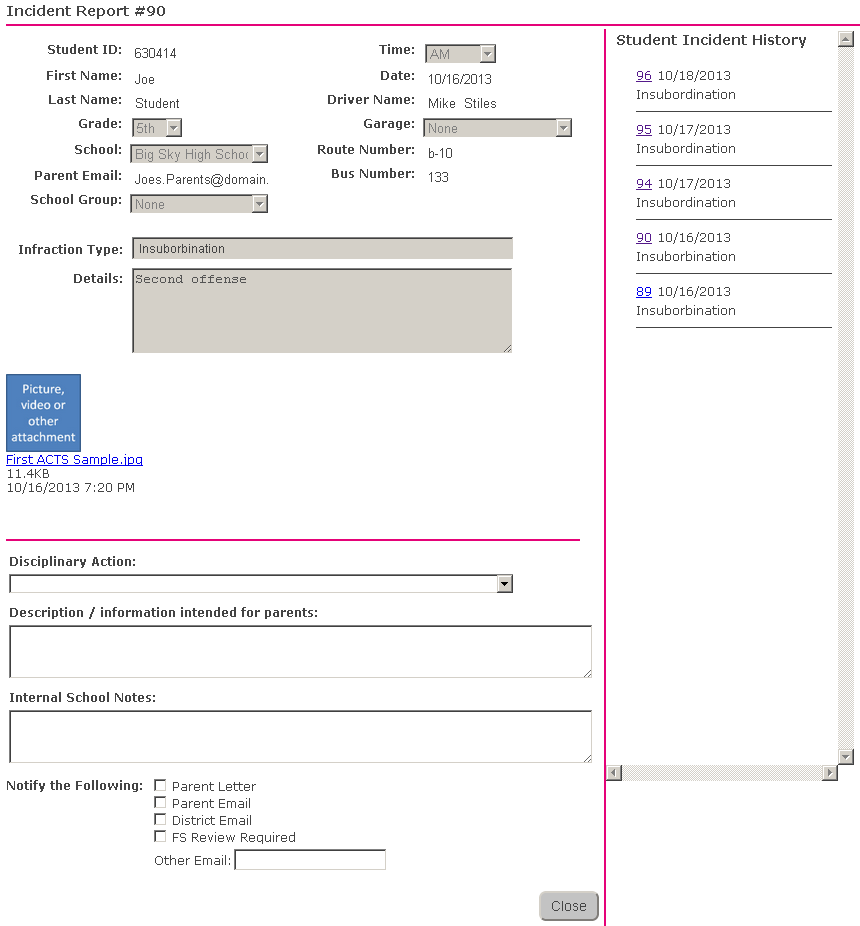 Once the Reviewer decides on what, if any disciplinary action is appropriate, the final step in the reviewing process is to make any appropriate notifications.
There are five basic notification options: 
Parent Letter – system constructs a parent letter incorporating the description of the incident along with any disciplinary action taken
Parent Email - system constructs same communication as letter, but produces email to parent
District Email – system generates email to other district users
FS Review Required – system generates email to First Student, informing them of action taken
Other Email – Reviewer can send Email of incident to other individuals (teachers, etc.)
Pressing “Close” button will send notifications and close incident
First ACTS: Other Screens for School Reviewers
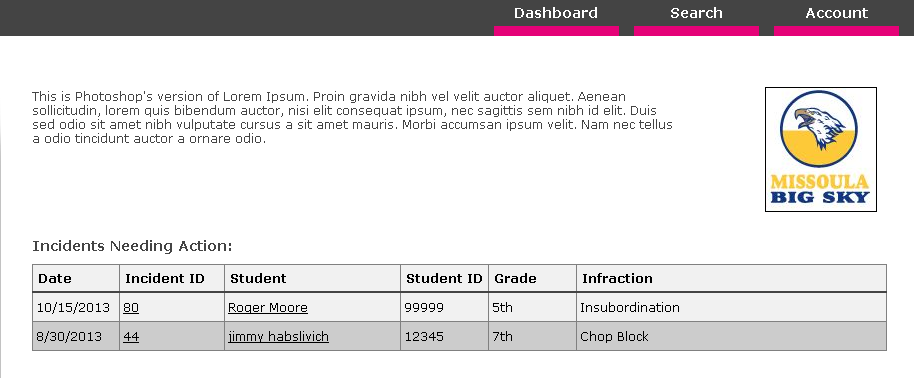 Dashboard screen
Enables School Reviewer to see a list of any Incident Reports requiring review/action


Search screens
Enables School Reviewers to search for specific students or incidents

Account screen
Enables School Reviewers to change/update their First ACTS user password
School Logo Here
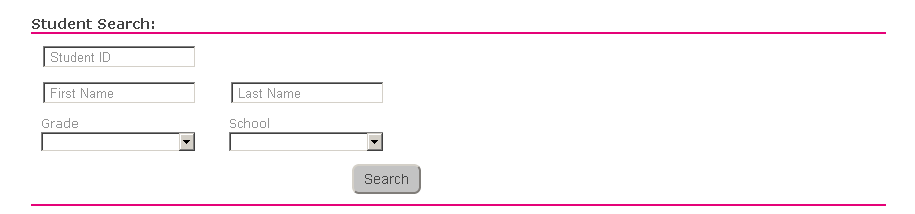 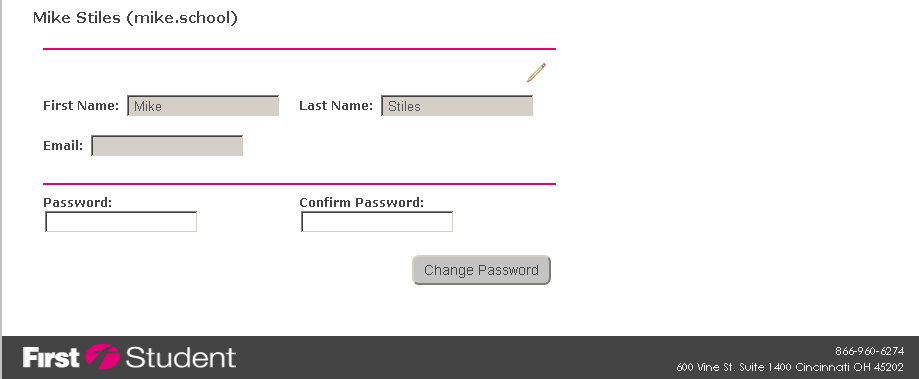